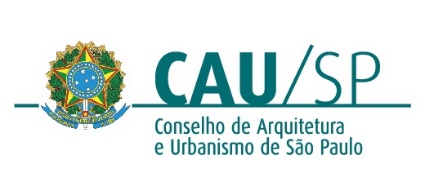 ORGANOGRAMA
Aprovação:  Diretorias e Comissões Permanentes aprovadas no Regimento Interno do CAU/SP
Plenário
CEF - Comissão de Ensino e Formação
CED - Comissão de Ética e Disciplina
CEP - Comissão de Exercício Profissional
CF - Comissão de Fiscalização
COA - Comissão de Organização e Administração
CPFI - Comissão de Planejamento e Finanças
CEAU
Comissões Permanentes
Presidência
Comissão de Desenvolvimento Profissional
Comissão de Política Urbana, Ambiental e Territorial
Comissão de Comunicação
Comissão de Relações Institucionais
Comissões Especiais
Jurídico
Secretaria
Auditoria de Controles Internos
Vice-Presidência
Ouvidoria
Gabinete
Reg. ABC
Área de Relações Institucionais
Área de Ensino e Formação Profissional
Área Técnica
Área Financeira
Área Administrativa
Reg. Bauru
Reg. Campinas
Reg. Mogi das Cruzes
Gerência Financeira
Gerência Administrativa
Reg. Pres. Prudente
Ensino e Formação Profissional
Relações Institucionais
Atendimento
Contabilidade
Análise Pessoa Física
Fiscalização
Reg. Rib.  Preto
Compras e Licitações
Contas Pagare Receber
Análise Pessoa Jurídica
Bauru
ABC
Reg. Santos
Patrimônio
Convênios e Parcerias
Mogi Cruzes
Campinas
Apoio às Comissões Permanentes e Especiais
Reg. S. José Campos
Recursos Humanos
Orçamento e Projetos
Pres. Prudente
Ribeirão Preto
Reg. S. J. Rio Preto
Tecnologia da Informação
Santos
S.J. Campos
Reg. Sorocaba
S.J.R. Preto
São Paulo
Versão: Janeiro/2018
Fonte: Recursos Humanos – CAU/SP
Sorocaba